THE HIGGS REVEALEDOn the Origin of Masspresented byThe Society of Physics Students
panel speakers:
André de Gouvêa, Frank Petriello,
Michael Schmitt, Mayda Velasco
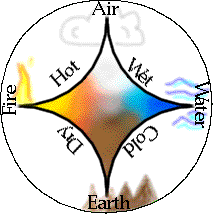 What is Particle Physics?
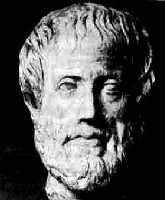 Aristotle believed the all the world was   made from four elements:   Earth, Air, Water & Fire. 
 Today we know this is wrong.
 We believe that matter is made of fundamental particles,   and we study the ways that they interact with each other.
 This is particle physics.
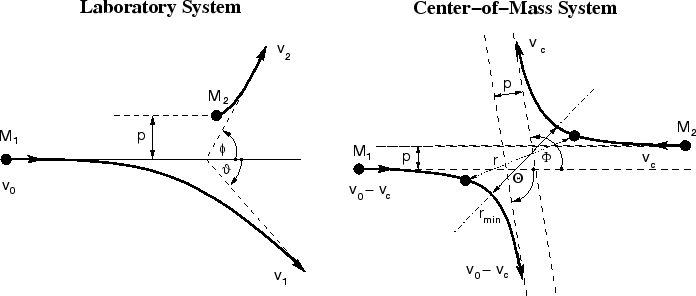 7 - November - 2012
The Higgs Revealed
2
What are the Particles?
The Periodic Table of the elements helped chemists    elucidate the building blocks of compounds.
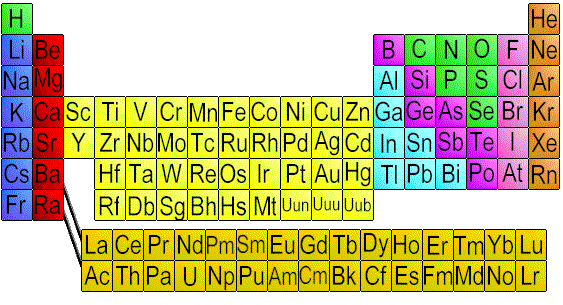 7 - November - 2012
The Higgs Revealed
3
What are the Particles?
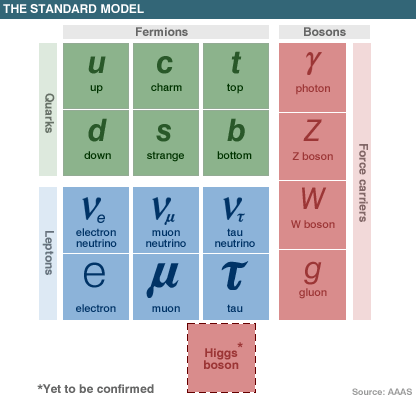 Our table of particles  has fewer entries.
 There are “matter particles”  and “force particles.”
 The Higgs Boson is in a   category all by itself.
7 - November - 2012
The Higgs Revealed
4
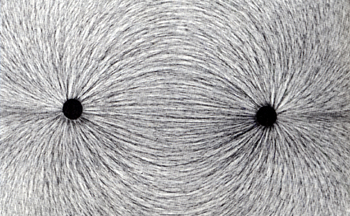 What are Fields?
Electric fields and   magnetic fields   are common.
 Fields mediate the forces between the    fundamental particles.
 Four force carriers for three forces  (electromagnetic, weak & strong – not gravity).
 The Higgs field is special – it gives mass.
7 - November - 2012
The Higgs Revealed
5
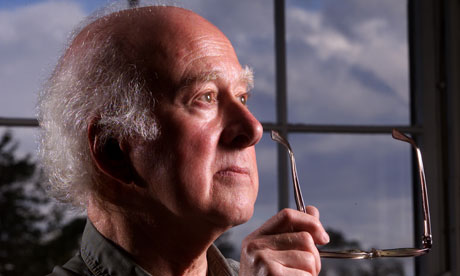 How does the Higgs give Mass?
This Higgs field is everywhere. 
 Most particles interact with the Higgs field.
 These interactions give the particles mass.
Peter Higgs
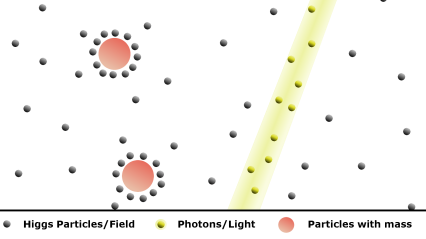 7 - November - 2012
The Higgs Revealed
6
Is this All of the Mass?
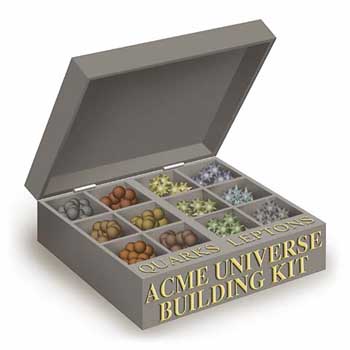 The Higgs field gives mass to the    fundamental particles.
 The Universe consists mainly of electrons, protons and   dark matter particles.

 Protons consist of quarks that get their mass from Higgs,   but most of the mass of a proton comes from energy.
 We don’t know where mass of dark matter comes from…
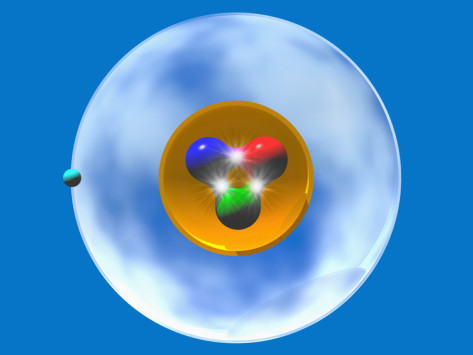 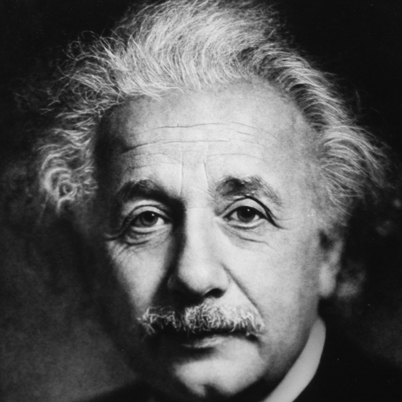 7 - November - 2012
The Higgs Revealed
7
How do we see the Higgs Boson?
The Higgs particle is an excitation or perturbation of   the Higgs field.
 We can cause this excitation    with energy.
 High-energy collisions of protons will sometimes produce   a massive particle – like the Higgs boson.
p
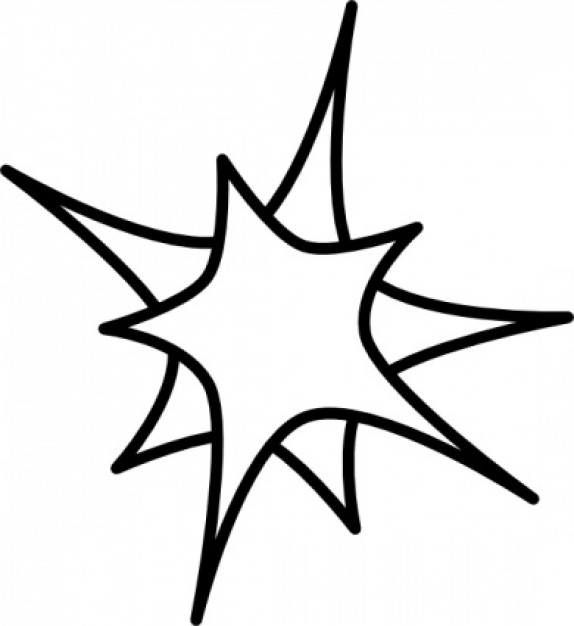 energy  mass
p
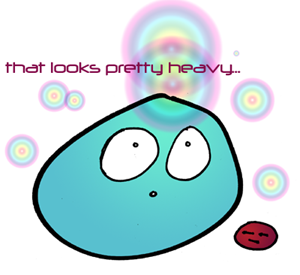 7 - November - 2012
The Higgs Revealed
8
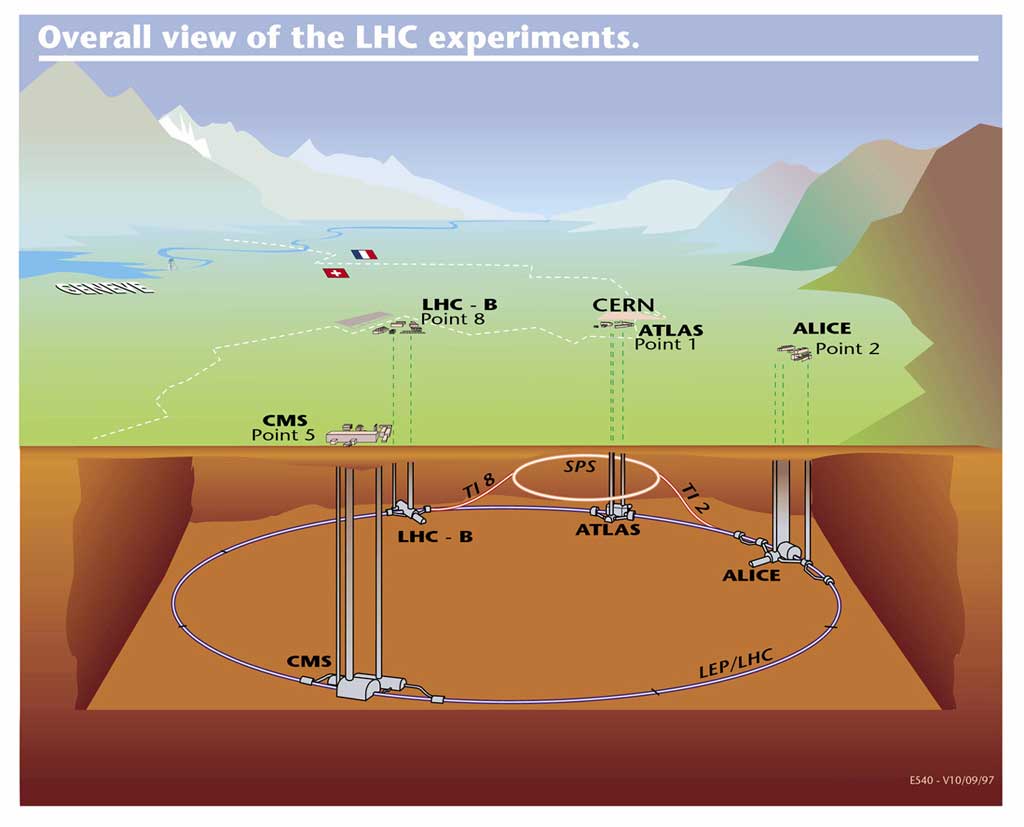 Where do we get such high energies?
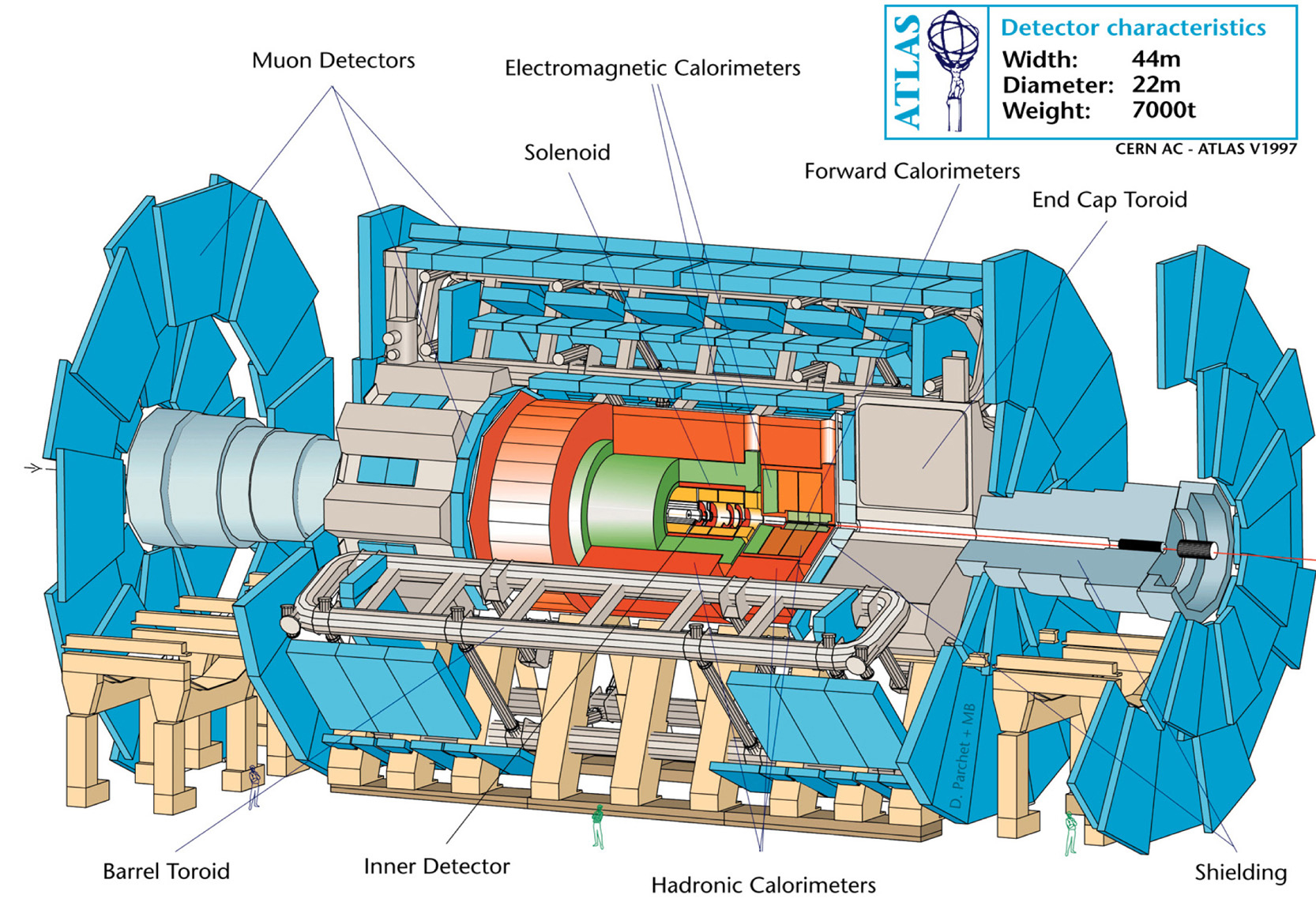 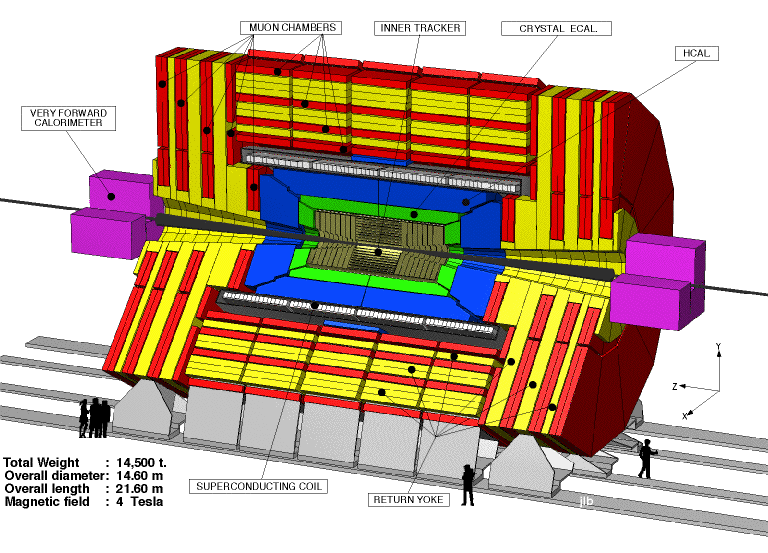 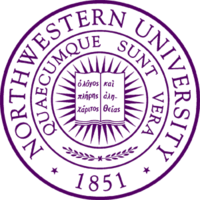 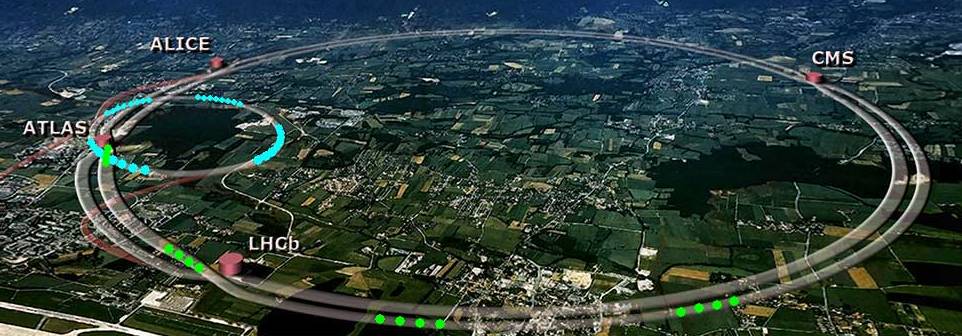 7 - November - 2012
The Higgs Revealed
9
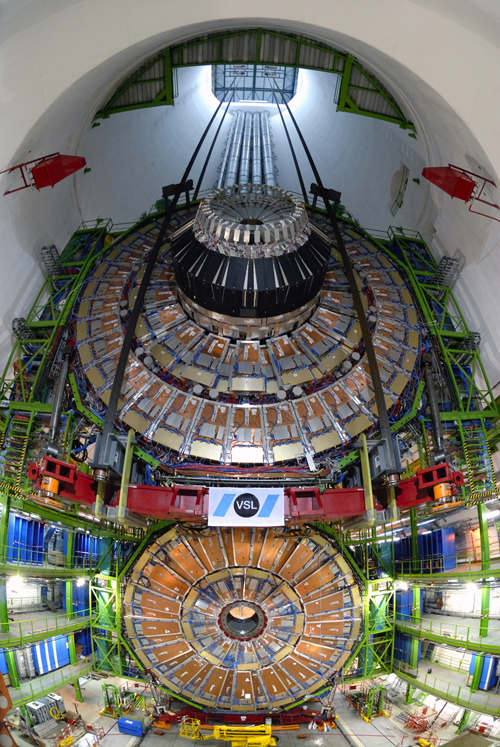 Significant Technical
Challenge
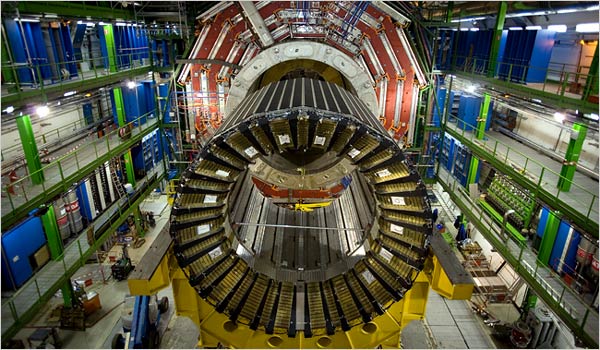 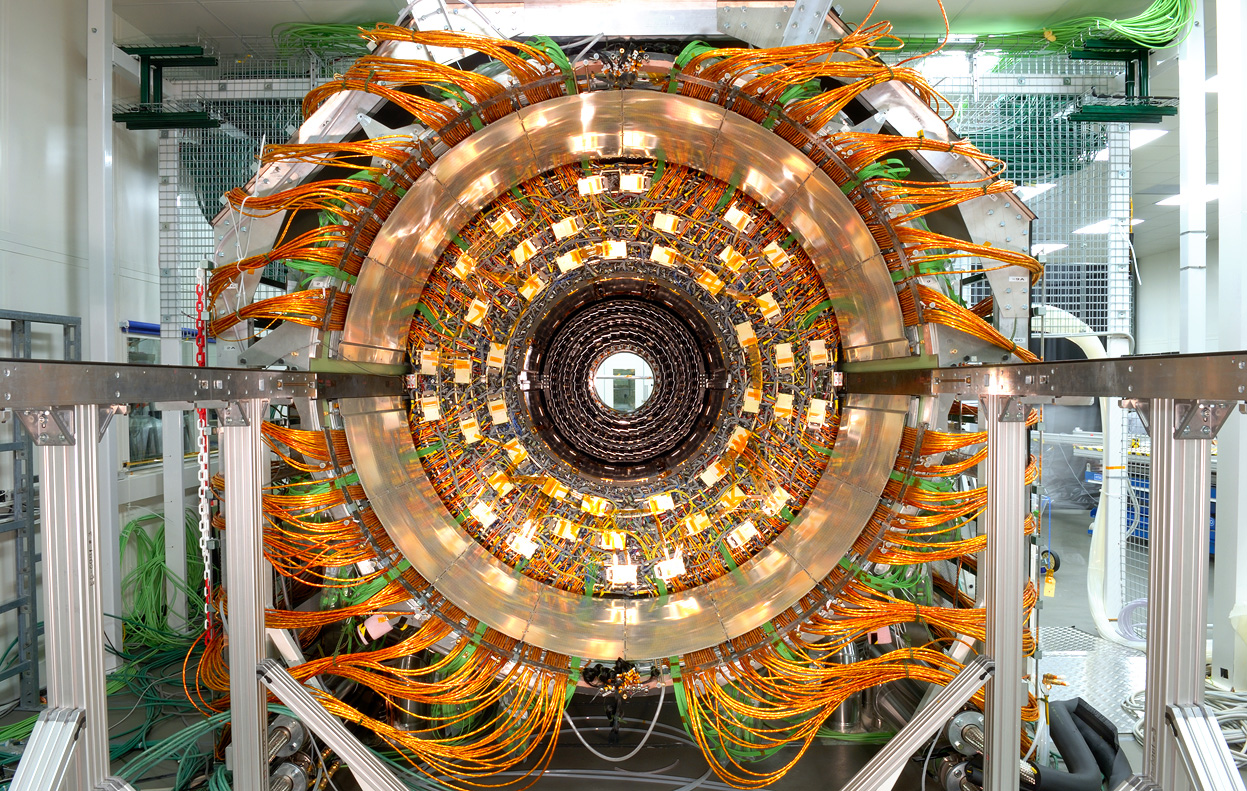 Northwestern Univ.  @
Compact Muon Solenoid
Collaboration
7 - November - 2012
The Higgs Revealed
10
CMS detectors design to find the Higgs
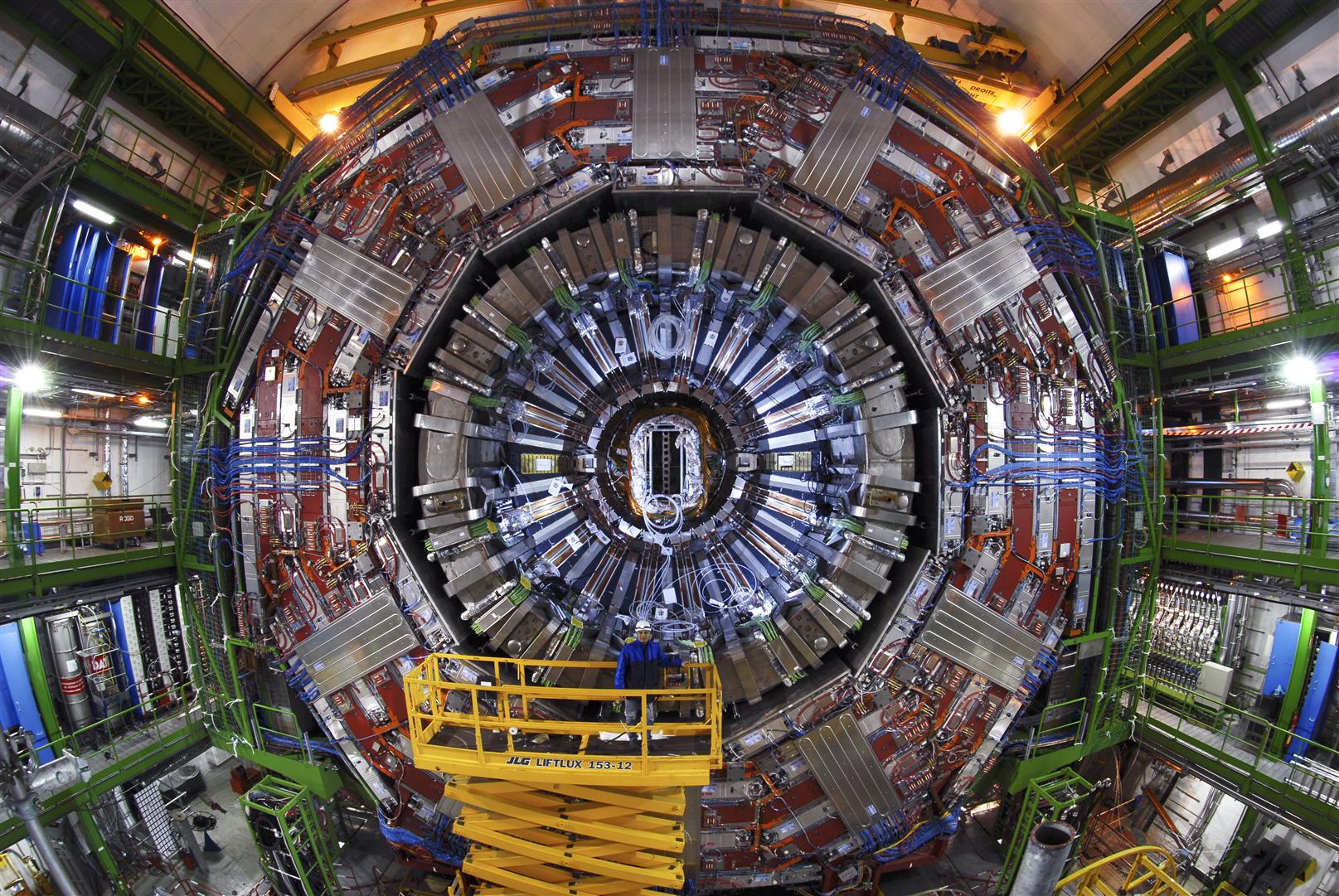 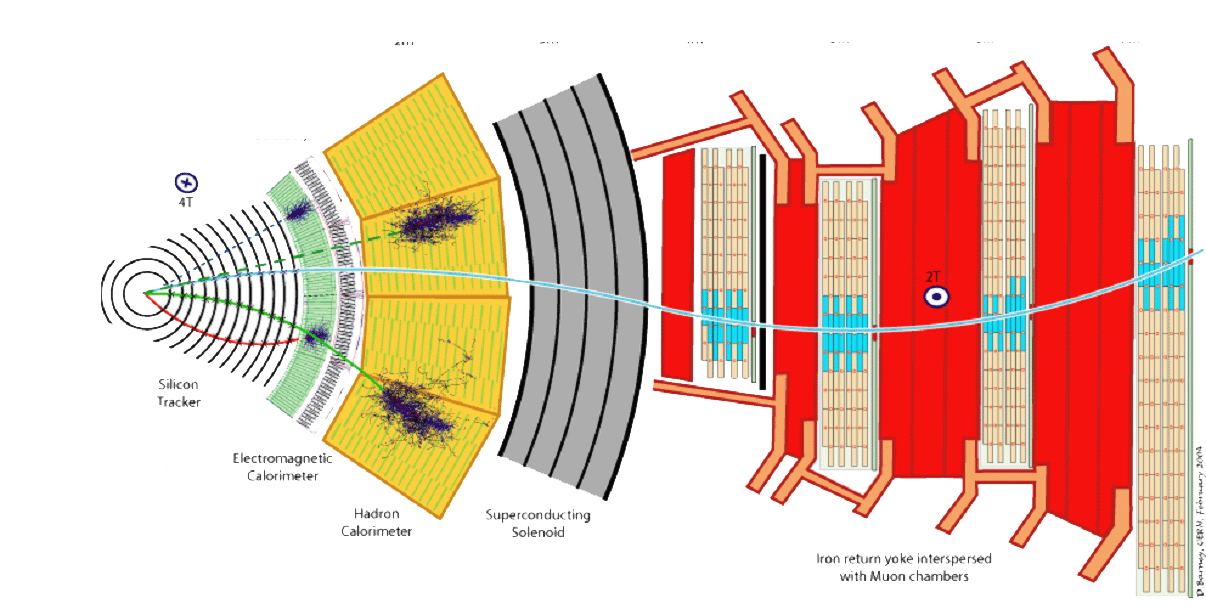 Common Collisions
d
u
d
u
u
u
u
Protons break into quarks & gluons

Quarks cannot          be isolated
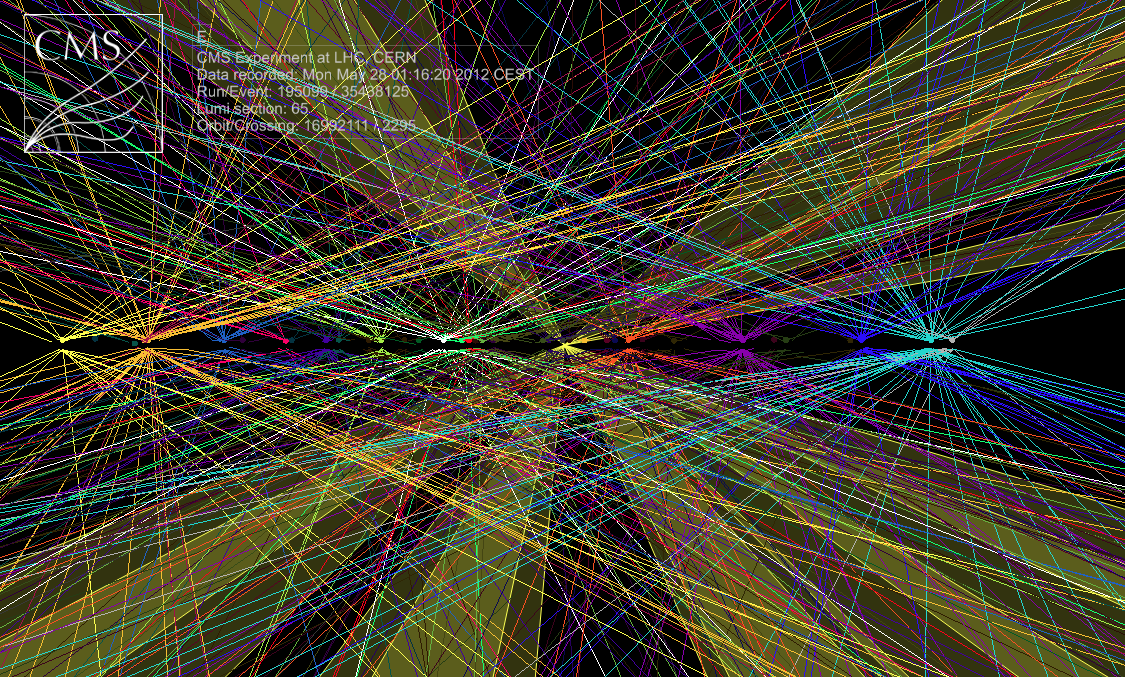 u
d
d
u
u
d
u
d
s
u
s
p+
p-
p-
p+
K+
K-
12
Efficient Higgs Search Possible due to 
World-Wide Computer Grid
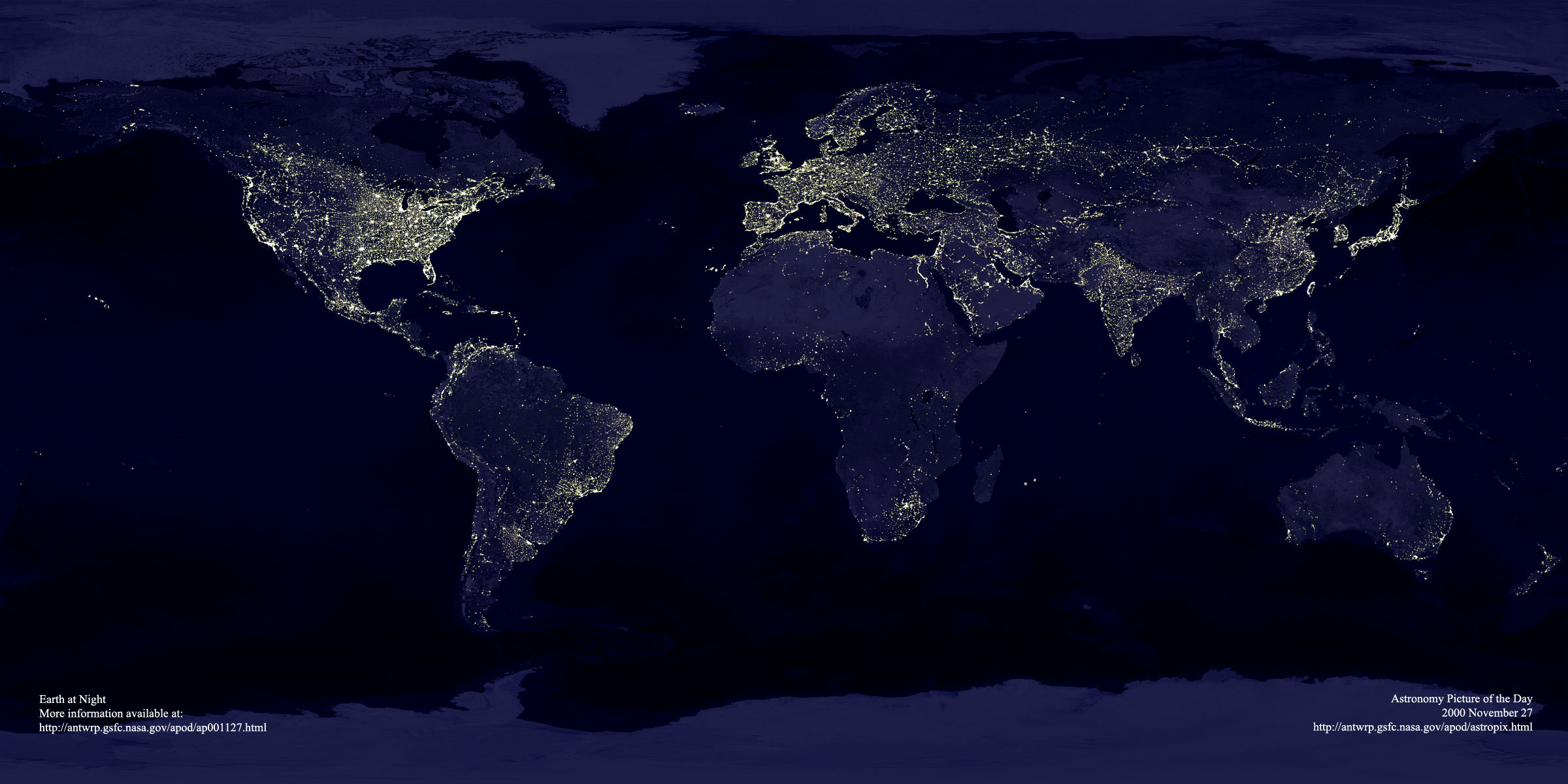 637
70
4306
22
538
87
55
27
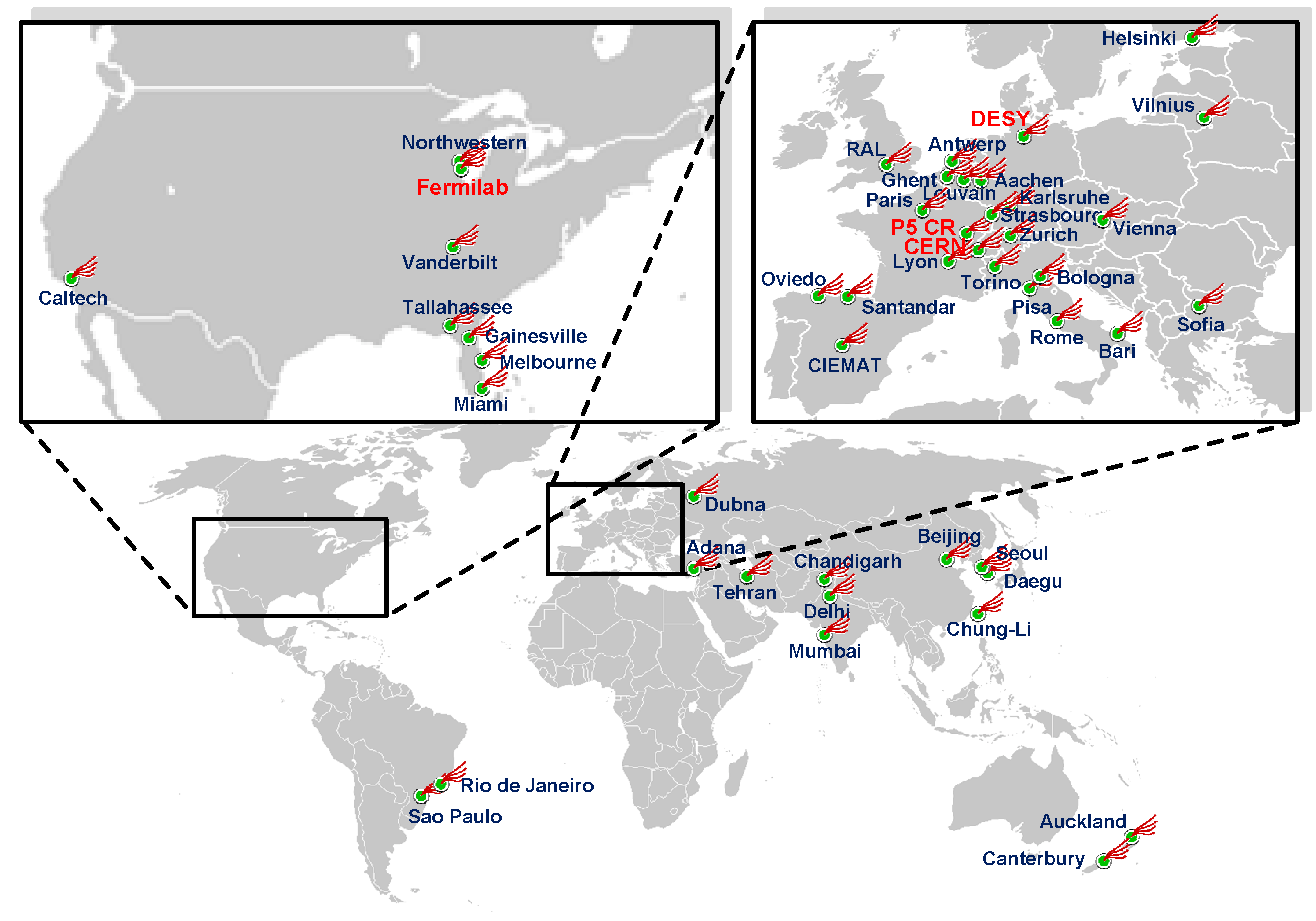 10
Storage –
  Raw recording 
rate 0.1 – 1 GByte/sec
Accumulating data at 10-14 PetaBytes/year	 ~ 20 million CDs each year
Grids connects >100,000 
Processors in 34 countries
7 - November - 2012
The Higgs Revealed
13
Europe:     267 institutes, 4306 users 			Elsewhere:  208 institutes, 1632 users
How are Higgs bosons detected in pp collisions?
First, keep in mind that out of:
1,000,000,000,000  pp collision
10,000,000 are interesting
100 is a Higgs
1 is a “clean” Higgs, look                                    for:
 2 photon
 4 “electron”                                                       particle-type
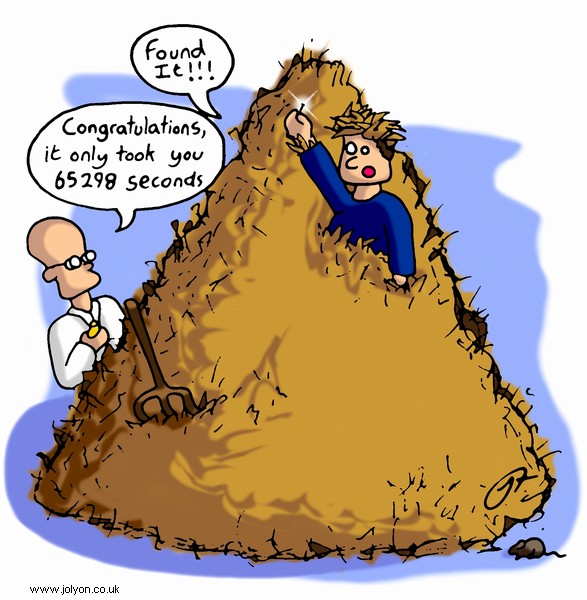 Congrats it only took 
50 years
7 - November - 2012
The Higgs Revealed
14
CMS gg event
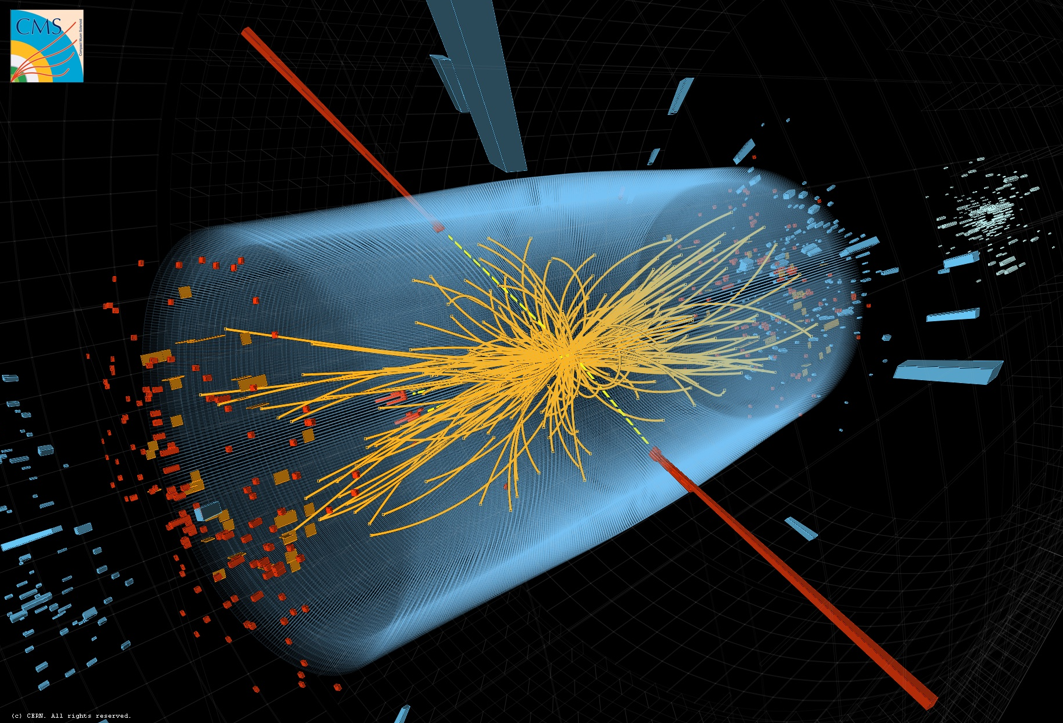 7 - November - 2012
The Higgs Revealed
15
How do experimentalists identify a Higgs signal? Example #1
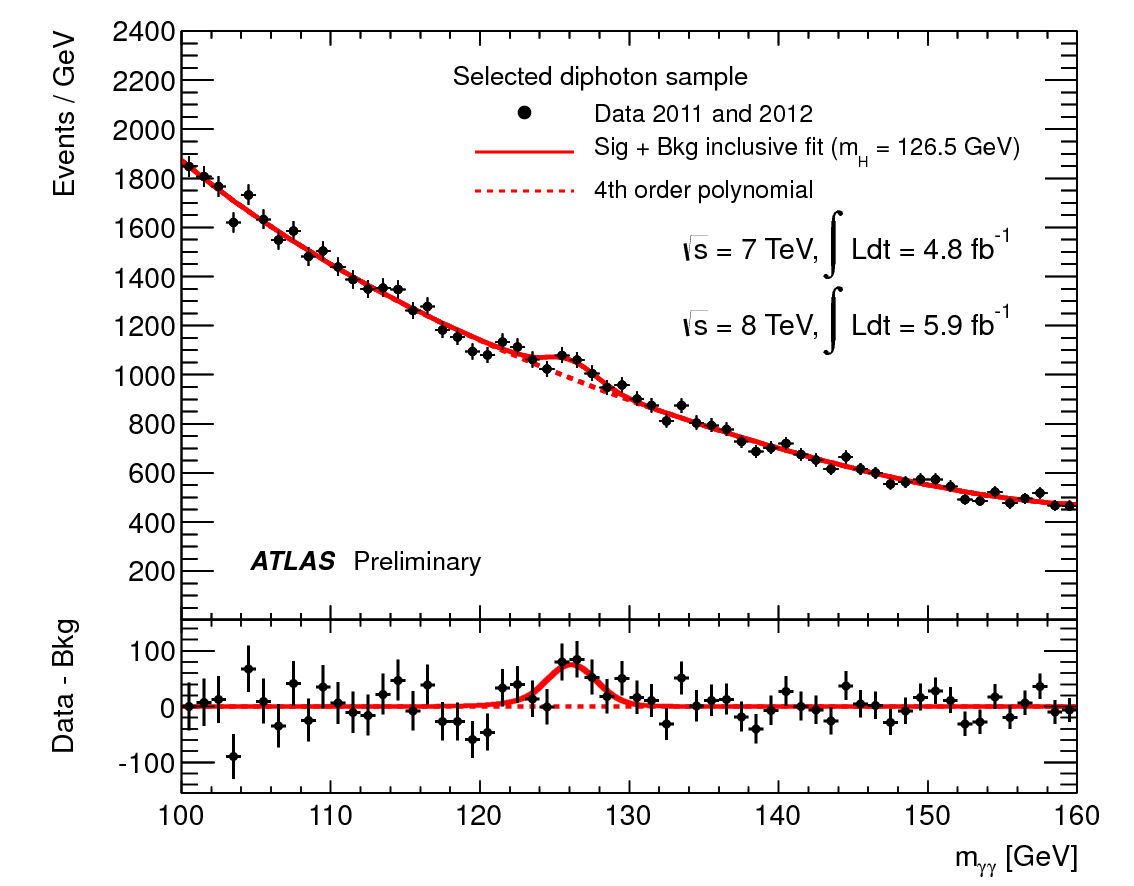 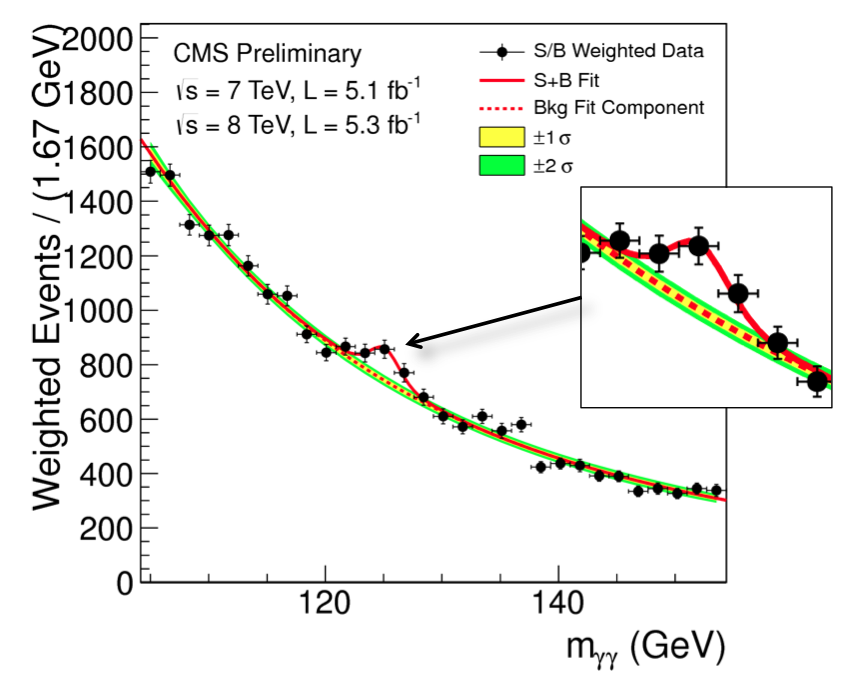 7 - November - 2012
The Higgs Revealed
16
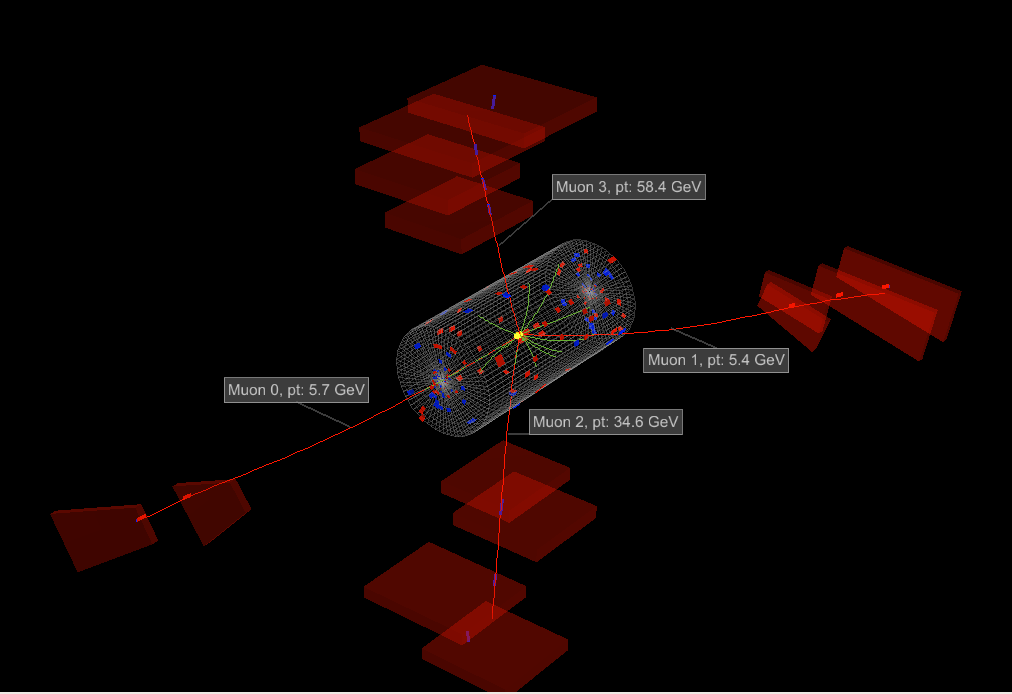 CMS ZZ event
7 - November - 2012
The Higgs Revealed
17
How do experimentalists identify a Higgs signal? Example #2
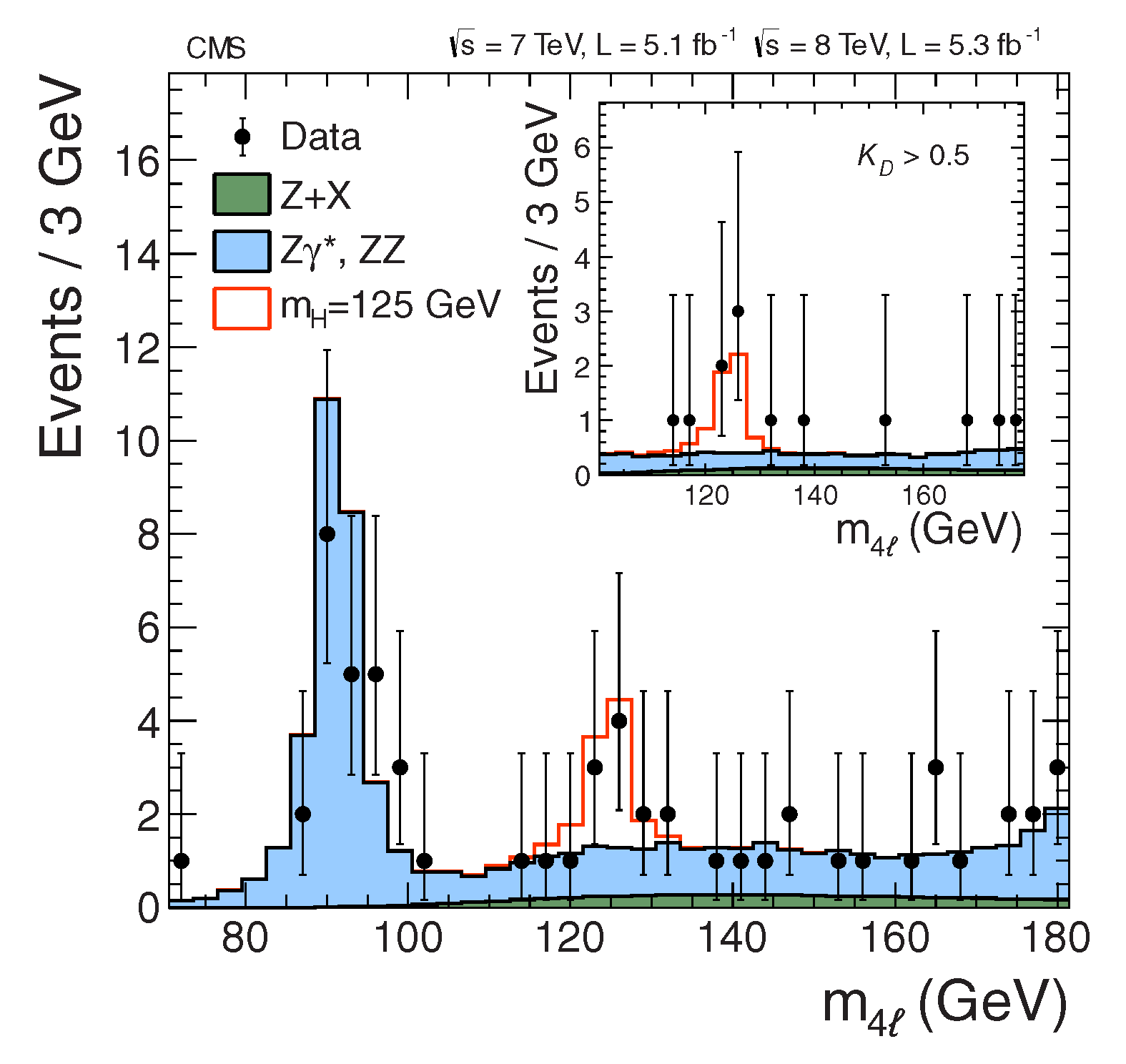 7 - November - 2012
The Higgs Revealed
18
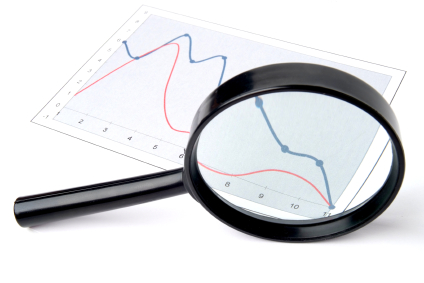 What comes Next??
First, we need to be sure that this bump is the Higgs.
 We need to study the properties of this new particle.
 If it is not quite as we expect, can we find other   new particles   in the LHC data?
 What facilities should we build    in the future?
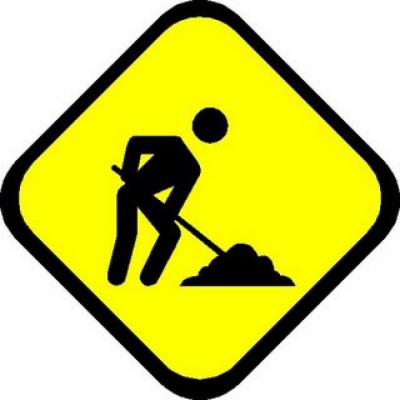 7 - November - 2012
The Higgs Revealed
19